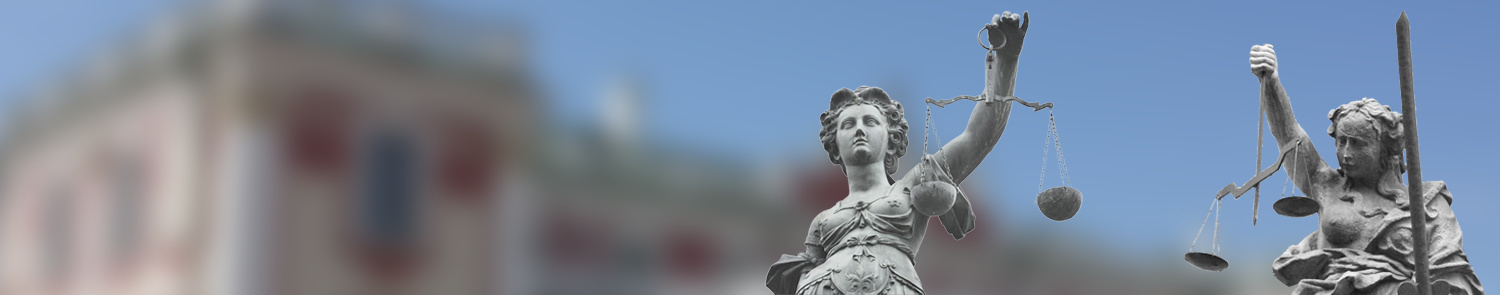 Strukturierter Parteivortrag und Organisation des Verfahrens – aktuelle Reformüberlegungen
Rechtspolitische Diskussion um die Strukturierung des Parteivortrags
Anfänge der Diskussion in den Neunzigerjahren
Wahrscheinlicher Zusammenhang mit den sich seinerzeit rasant verbreitenden Möglichkeiten der Textverarbeitung 
Intensivierung der Diskussion mit der Einführung des elektronischen Rechtsverkehrs 2014 (IT-gestützte Weiterverarbeitung strukturierten Vortrags)
Regelmäßige Vorschläge zur Strukturierung aus Wissenschaft und Praxis
RiBVerfG a.D. Prof. Dr. Reinhard Gaier (u.a. NJW 2013, 2871)
70. Deutscher Juristentag 2014 in Hannover (Beschlüsse der prozessrechtlichen Abteilung)
RABGH Prof. Dr. Volkert Vorwerk (NJW 2017, 2326)
Arbeitsgruppe der Präsidentinnen und Präsidenten der Oberlandesgerichte, des Kammergerichts, des Bayerischen Obersten Landesgerichts und des Bundesgerichtshofs „Modernisierung des Zivilprozesses“ (2021)
RiBGH a.D. Prof. Dr. Reinhard Greger (u.a. AnwBl. 2021, 284)
Jörg Baack, Ministerialrat, Ministerium der Justiz des Landes NRW
2
Probleme der gerichtlichen Praxis
Spätestens in den frühen Zweitausenderjahren konnte in Teilen der Praxis eine deutliche Zunahme standardisierter – mitunter umfangreicher – Textelemente beobachtet werden
Diese Entwicklung hat sich seitdem – gerade in den zurückliegenden Jahren – deutlich verschärft (Stichwort: „Massenverfahren als Geschäftsmodell“)
Der sehr umfangreiche – und nicht selten wenig individualisierte bzw. strukturierte – Vortrag in einer steigenden Zahl von Verfahren stellt die Zivilgerichte heute vor enorme Herausforderungen
Jörg Baack, Ministerialrat, Ministerium der Justiz des Landes NRW
3
Probleme der gerichtlichen Praxis
Prognose: Die Problematik des immer umfangreicheren und in der Struktur nicht aufeinander abgestimmten Vortrags wird sich weiter verschärfen
Die bestehenden und sich rasant weiterentwickelnden Möglichkeiten der KI erlauben zunehmend die vergleichsweise „mühelose“ Erstellung umfangreichen Textes auch jenseits der Massenverfahren (Stichwort: ChatGPT)
„Gefahr“ des zunehmenden Einsatzes von sehr umfangreichem Vortrag daher auch in „kleineren“ Zivilprozessen
Erhebliche Erschwerung der richterlichen aber auch der anwaltlichen Arbeit auf der Gegenseite
Jörg Baack, Ministerialrat, Ministerium der Justiz des Landes NRW
4
Lösung: Einsatz von KI in der Justiz?
Die Möglichkeiten der KI alleine können die Problematik kaum hinreichend lösen
Einhellige Auffassung: Der Einsatz von KI-Anwendungen anstelle eines „menschlichen“ Richters kommt nicht in Betracht
Auch der unterstützende Einsatz von KI-Anwendungen ist problematisch, wenn ihre Entscheidungsstruktur für den Richter nicht nachvollziehbar ist (Unabhängige Entscheidungsfindung gem. Art. 97 GG)
POLG-Papier „Einsatz von KI und algorithmischen Systemen in der Justiz“: Dienstaufsichtsrechtliches Einschreiten in Betracht zu ziehen, wenn ein Richter die Ergebnisse eines KI-Systems unreflektiert nutzt
Bei weiter erforderlichem kompletten Durchdringen des Prozessstoffs durch den Richter allerdings nur geringe Arbeitserleichterung
Jörg Baack, Ministerialrat, Ministerium der Justiz des Landes NRW
5
Lösung: Strukturierung des Verfahrens?
Die Strukturierung des Verfahrens – beispielsweise durch eine einleitende Verfahrenskonferenz oder der Anordnung einer „Abschichtung“ – wird nahezu einhellig als geeigneter Ansatz angesehen, Verfahren mit sehr umfangreichen Streitstoff besser zu bewältigen
Es erscheint fraglich, ob eine einleitende Verfahrenskonferenz über die gesamte Bandbreite der allgemeinen Zivilprozesse als Lösung dienen kann (Stichwort: Fluggastrechte)
Die Durchführung einer Verfahrenskonferenz ist de lege lata bereits möglich (§ 139 ZPO - Materielle Prozessleitung), allerdings wird von dem Mittel in der Praxis quasi kein Gebrauch gemacht
Jörg Baack, Ministerialrat, Ministerium der Justiz des Landes NRW
6
Lösung: Strukturierung des Verfahrens?
Der Bund hat in jüngeren Gesetzgebungsverfahren bereits konkrete Versuche unternommen, die Möglichkeiten der Verfahrensstrukturierung im Gesetzestext stärker herauszustellen
Gesetz zur Regelung der Wertgrenze für die Nichtzulassungsbeschwerde in Zivilsachen, zum Ausbau der Spezialisierung bei den Gerichten sowie zur Änderung weiterer zivilprozessrechtlicher Vorschriften 
(Dem § 139 Absatz 1 wird folgender Satz angefügt: „Das Gericht kann durch Maßnahmen der Prozessleitung das Verfahren strukturieren und den Streitstoff abschichten.“)
Regierungsentwurf des Gesetzes zur Stärkung des Justizstandortes Deutschland durch Einführung von Commercial Courts und der Gerichtssprache Englisch in der Zivilgerichtsbarkeit 
(Einfügung § 621 ZPO neu: Der Commercial Court im ersten Rechtszug trifft mit den Parteien so früh wie möglich in einem Organisationstermin Vereinbarungen über die Organisation und den Ablauf des Verfahrens, sofern keine sachlichen oder organisatorischen Gründe entgegenstehen.)
Jörg Baack, Ministerialrat, Ministerium der Justiz des Landes NRW
7
Lösung: Strukturierung des Parteivortrags?
RiBVerfG a.D. Prof. Dr. Reinhard Gaier (NJW 2013, 2871)
Verpflichtung der anwaltlich vertretenen Parteien, Vorbringen zu „koordinieren“
Kläger soll orientiert an der geltend gemachten Anspruchsgrundlage die Tatsachenbehauptungen nebst Beweisangeboten vortragen 
Beklagte soll an die damit vorgegebene Struktur anknüpfen und punktgenau zu den einzelnen Behauptungen erwidern sowie Gegenbeweis anbieten 
An die vorgegebene Struktur könnte ein Tool am Richterarbeitsplatz anknüpfen und eine am Bildschirm darstellbare relationsmäßige Zuordnung des gesamten Parteivortrags generieren.
Jörg Baack, Ministerialrat, Ministerium der Justiz des Landes NRW
8
Lösung: Strukturierung des Parteivortrags?
Beschluss der prozessrechtlichen Abteilung des 70. Deutschen Juristentages 2014 in Hannover

„Über verbindliche Regelungen ist sicherzustellen, dass die Parteien ihren Vortrag zum tatsäch­lichen und rechtlichen Vorbringen strukturieren."
Jörg Baack, Ministerialrat, Ministerium der Justiz des Landes NRW
9
Lösung: Strukturierung des Parteivortrags?
RABGH Prof. Dr. Volkert Vorwerk (NJW 2017, 2326)
Anordnung des „strukturierten Verfahrens“ durch das Gericht, womit ergänzende „Sonderregeln“ in Kraft treten
Bestimmter Vortrag nur unter bestimmten Schlagwörtern
Ordnung des Vortrags nach Anspruchs- und Einwendungsvoraussetzungen
Abschichtung des Vortrags 
Fristgebundenes Vorbringen
Sanktion von Verstößen durch Präklusion
Jörg Baack, Ministerialrat, Ministerium der Justiz des Landes NRW
10
Lösung: Strukturierung des Parteivortrags?
Arbeitsgruppe der POLG, des KG, des BayObLG und des BGH „Modernisierung des Zivilprozesses“ (2021)
Für den Anwaltsprozess verbindliche Einführung eines gemeinsamen elektronischen Basisdokuments
Der Kläger- und Beklagtenvortrag zum Lebenssachverhalt wird im Sinne einer Relationstabelle nebeneinander dargestellt. Er ist nach einzelnen Lebenssachverhaltselementen und nicht nach Anspruchsgrundlagen gegliedert
Das Gericht überwacht die zutreffende Einordnung des Lebenssachverhalts in die Relationstabelle und gibt rechtzeitig Hinweise zur Strukturierung
Der im Basisdokument enthaltene Sachvortrag wird durch Erklärung der Parteien oder mit Schluss der mündlichen Verhandlung verbindlich. Er bildet die Entscheidungsgrundlage und übernimmt so die Funktion des Tatbestands
Jörg Baack, Ministerialrat, Ministerium der Justiz des Landes NRW
11
Lösung: Strukturierung des Parteivortrags?
RiBGH a.D. Prof. Dr. Reinhard Greger (AnwBl. 2021, 284)
Zustimmung zu den Vorschlägen der Arbeitsgruppe, die auf ihn zurückgehen
Tabellarische Gegenüberstellung des Tatsachenvortrags sei ein Fortschritt gegenüber der unkoordinierten, häufig redundanten Stoffsammlung herkömmlicher Art
Das Basisdokument sei so auszugestalten, dass Kläger und Beklagter in eine gemeinsam bearbeitete Textdatei eingeben, was der Kläger begehrt, aus welchem Sachverhalt er diese Rechtsfolge ableitet und ob der Beklagte diese Tatsachen bestätigt, bestreitet oder Gegenbehauptungen einwendet
Digitales Vorverfahren, welches in vielen Fällen einen Haupttermin entbehrlich machen oder zumindest stark entlasten könnte
Jörg Baack, Ministerialrat, Ministerium der Justiz des Landes NRW
12
Lösung: Strukturierung des Parteivortrags?
Reallabor „Strukturierter Parteivortrag“
Projekt der Länder Bayern und Niedersachsen
Erprobung des Prototyps einer Strukturierungssoftware auf freiwilliger Basis 
Echtbetrieb seit 2023
Beteiligte Gerichte: Landgerichte Hannover, Landshut, Osnabrück und Regensburg
Einsatz des Basisdokuments
Offizielle Erkenntnisse liegen bisher nicht vor
Jörg Baack, Ministerialrat, Ministerium der Justiz des Landes NRW
13
Bedenken/ offene Fragen
Funktionalität und Praktikabilität im „Pulverdampf“ des - insbesondere erstinstanzlichen - Tages- und Massengeschäfts?
Redundanter und ausufernder Vortrag kann auch im Basisdokument erfolgen
Frage der „Sanktion“ bei Verstößen gegen die Strukturierung (Präklusion?)
Strukturierung kann bei Uneinigkeit auch „Nebenkriegsschauplätze“ eröffnen
Ständige „Begleitung“ durch die Richterin oder den Richter nach jedem Eintrag im Basisdokument in der Praxis kaum leistbar
Jörg Baack, Ministerialrat, Ministerium der Justiz des Landes NRW
14
Ausblick
Ergebnisse des Reallabors im Jahr 2024
Prognose
Aufgrund der Vielstimmigkeit in der rechtspolitischen Diskussion und des Widerstands in Teilen der Anwaltschaft ist eine zeitnahe Umsetzung durch den Bundesgesetzgeber nicht wahrscheinlich
Wegen der ungelösten Probleme einer rasant wachsenden Textmenge wird das Thema an prominenter Stelle auf der Tagesordnung bleiben
Jörg Baack, Ministerialrat, Ministerium der Justiz des Landes NRW
15